COMPANY LOGO
Date: June 1, 2025
Corporate meeting minutes
Agenda
Attendees
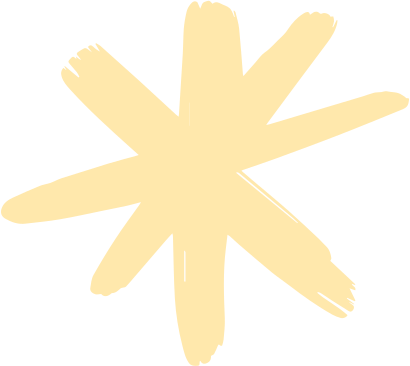 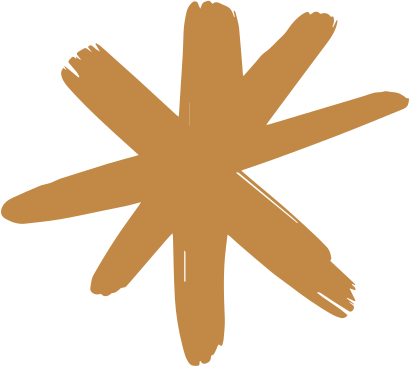 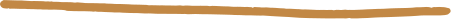 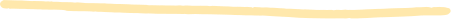 Write here
Write here
Updates
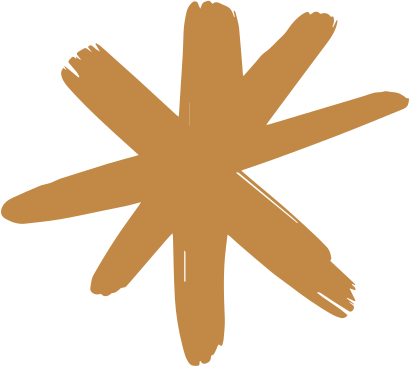 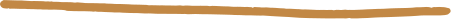 Write here
Final Reminders
Actions
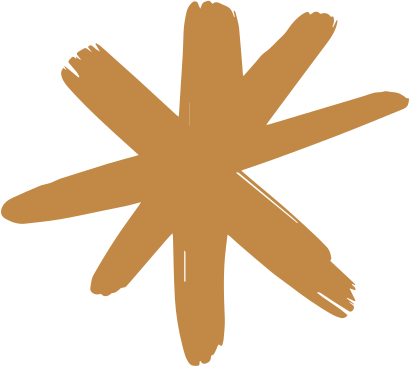 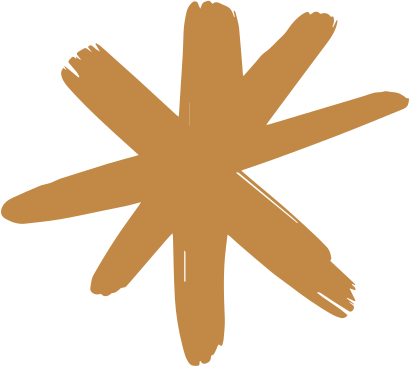 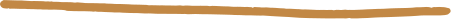 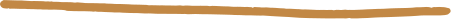 Write here
Write here
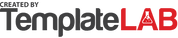